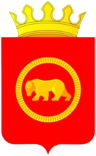 Об отдельных вопросах формирования бюджетов сельских поселений Пермского муниципального района на 2019-2021 годы
Докладчик: Гладких Татьяна Николаевна, 

заместитель главы администрации Пермского муниципального 
района по экономическому развитию, начальник 
ФЭУ Пермского муниципального района
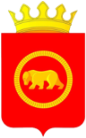 Выравнивание бюджетной обеспеченности поселений
Действующая схема до 01.01.2019
Районный 
фонд 
финансовой 
поддержки 
поселений
Региональный 
фонд 
финансовой 
поддержки 
поселений
Поселения
Дотации
Дотации
Действующая схема с 01.01.2019
Районный фонд 
финансовой поддержки 
поселений
Региональный 
фонд 
финансовой 
поддержки 
поселений
Дотации +    
  Субвенции
Субвенции
Муниципальный район
Поселения
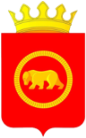 Принцип распределения фондов финансовой поддержки поселений
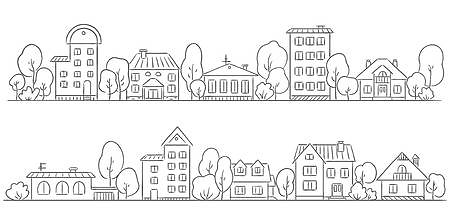 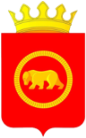 Меры ответственности поселений, являющихся получателями дотации, за неисполнение условий соглашения
Муниципальный уровень
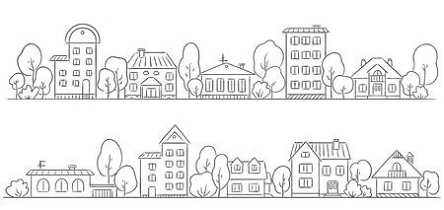 Региональный уровень
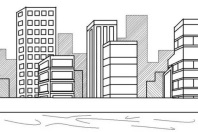 Действующая схема до 01.01.2019
Приостановление предоставления дотаций, сокращение дотаций 
сельским поселениям
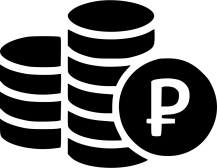 Действующая схема с 01.01.2019
Приостановление предоставления, 
либо сокращение субвенции по 
расчету и предоставлению дотаций 
бюджетам сельских поселений
Приостановление предоставления 
дотаций, сокращение дотаций 
сельским поселениям
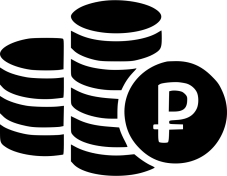 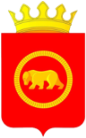 Районный фонд финансовой поддержки поселений Пермского муниципального района в условиях действующей схемы выравнивания
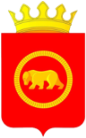 Районный фонд финансовой поддержки поселений Пермского муниципального района в условиях предлагаемой схемы выравнивания
Выполнение мероприятий по оптимизации расходов бюджетов поселений
Информация о фактически начисленной заработной плате отдельных категорий работников бюджетной сферы, заработная плата которых повышается в соответствии с указами Президента Российской
Целевой показатель на 2019 год – 32 172,54 руб.
Условия предоставления дотации из РФФПП в 2019 году
Заключение соглашений об условиях предоставления дотации на выравнивание бюджетной обеспеченности:

Соблюдение требований бюджетного законодательства РФ;
отсутствие просроченной кредиторской задолженности, в т.ч. отсутствие задолженности в бюджеты различных уровней и внебюджетные фонды муниципальных учреждений;
обеспечить увеличение объема поступлений налоговых;и неналоговых доходов в бюджет Муниципалитета
обеспечить проведение оценки эффективности налоговых льгот (пониженных ставок по налогам);
достижение целевых показателей по повышению оплаты труда работников бюджетной сферы, в соответствии с указами Президента РФ;
оптимизация сети муниципальных учреждений;
9
Условия предоставления дотации из РФФПП в 2019 году
отсутствие заимствований кредитных организаций;
не принимать решений о повышении оплаты труда муниципальных служащих сверх темпов и сроков, предусмотренных законом о бюджете Пермского края;
не принимать решений по расходам на содержание органов местного самоуправления сельского поселения, не соответствующих Методике расчета нормативов формирования расходов на содержание органов местного самоуправления             (не осуществлять расходы на денежное содержание выборных должностных лиц представительного органа поселения);
передача полномочий по ведению бухгалтерского учета;
обеспечить формирование расходов на сохранение и развитие коммунальной инфраструктуры в размере не менее 10% от объема собственных доходов бюджета сельского поселения
10
Условия предоставления дотации из РФФПП в 2019 году
Согласовывать с ФЭУ ПМР проекты решений представительного органа муниципального образования (проектов решений о внесении изменений в указанные решения):
направленных на расходы по оказанию мер социальной поддержки отдельным категориям граждан, осуществляемых за счет средств бюджета муниципального образования;
об установлении налоговых льгот (пониженных ставок по налогам);
11
Осуществление полномочий по внутреннему муниципальному финансовому контролю (ст. 269.2 БК РФ)
контроль за соблюдением бюджетного законодательства Российской Федерации и иных нормативных правовых актов, регулирующих бюджетные правоотношения;

контроль за полнотой и достоверностью отчетности о реализации государственных (муниципальных) программ, в том числе отчетности об исполнении государственных (муниципальных) заданий.
12
Осуществление полномочий по внутреннему муниципальному финансовому контролю (ст. 269.2 БК РФ)
При осуществлении полномочий по внутреннему государственному (муниципальному) финансовому контролю органами внутреннего государственного (муниципального) финансового контроля:
проводятся проверки, ревизии и обследования;
направляются объектам контроля акты, заключения, представления и (или) предписания;
направляются органам и должностным лицам, уполномоченным в соответствии с настоящим Кодексом, иными актами бюджетного законодательства Российской Федерации принимать решения о применении предусмотренных настоящим Кодексом бюджетных мер принуждения, уведомления о применении бюджетных мер принуждения;
осуществляется производство по делам об административных правонарушениях в порядке, установленном законодательством об административных правонарушениях.
13